Zondag 44: perfectionistisch?
Zondag 44: perfectionistisch?

Zondag 44: anti-perfectionistisch!
Het geheim van geestelijk leven is: ernaar verlangen geestelijker te zijn dan je je voordoet.

En ‘t geheim van hypocrisie: 
het verlangen geestelijker
te lijken dan je echt bent.
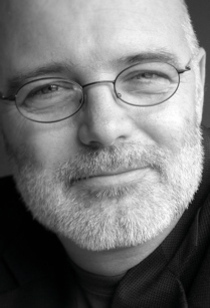 Niemand is volmaakt…
Voor volmaaktheid is niet alleen wedergeboorte maar ook wederopstanding nodig.

Niet het geestelijke komt er als eerste, maar het aardse, pas daarna komt het geestelijke,
1 Korintiërs 15:46
Niemand is volmaakt
Maar God wel!
Niemand is volmaakt
Maar God wel!
Begin bij Hem.
God is volmaakt
Matteüs 5: wees volmaakt zoals Hij volmaakt is
Matteüs 6: bid: laat uw koninkrijk komen
Matteüs 28: laat je dopen en leer zijn geboden onderhouden
Het geheim van geestelijk leven is: ernaar verlangen geestelijker te zijn dan je je voordoet.

En ‘t geheim van hypocrisie: 
het verlangen geestelijker
te lijken dan je echt bent.